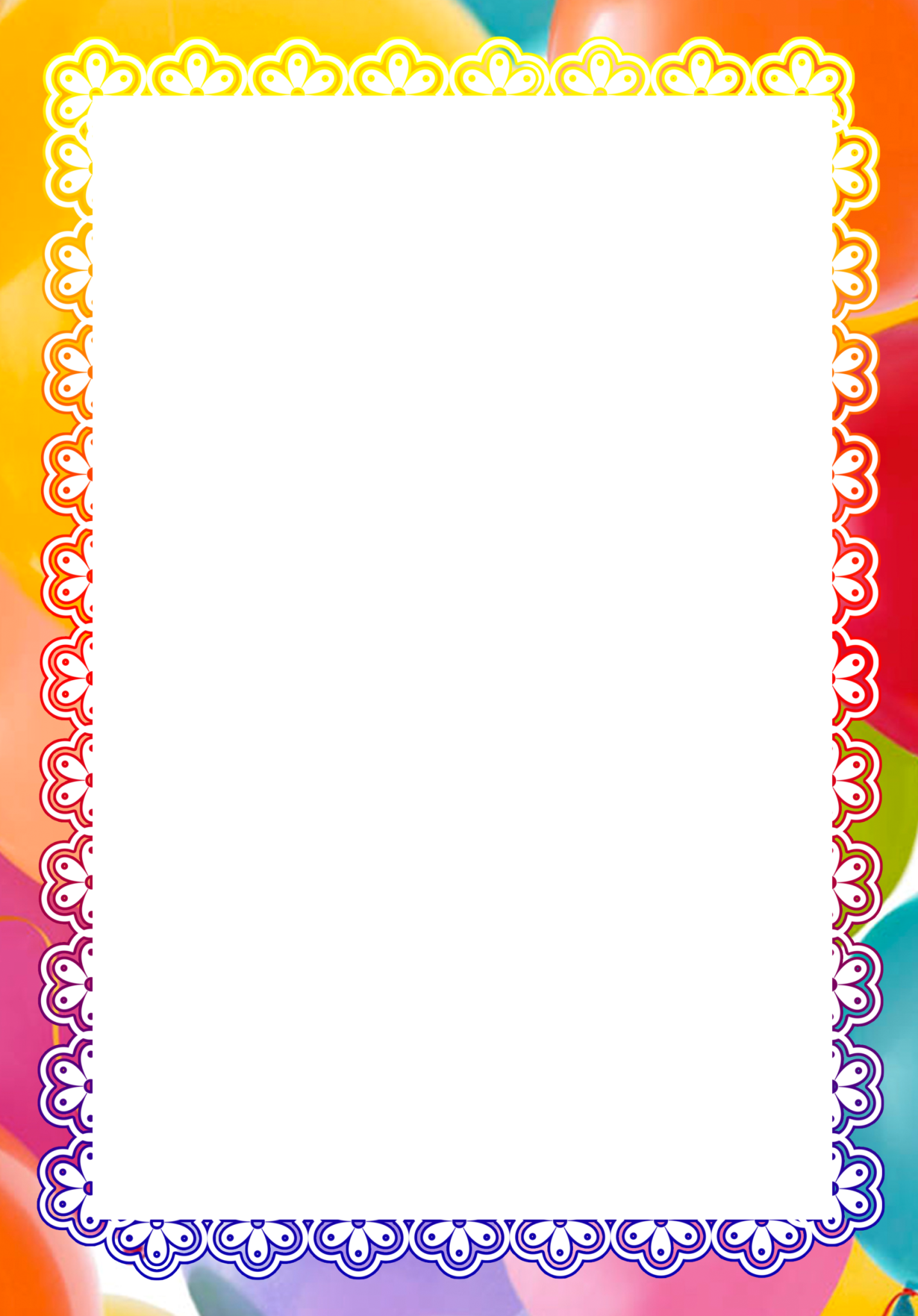 ИГРЫ ДЛЯ РАЗВИТИЯ РЕЧИ ДЕТЕЙ от года до трёх лет Консультация для родителей
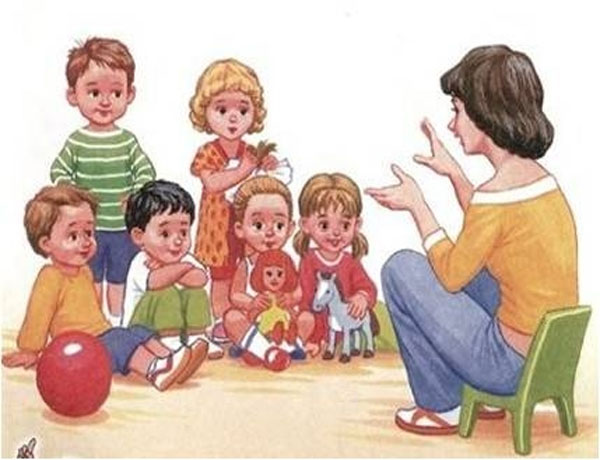 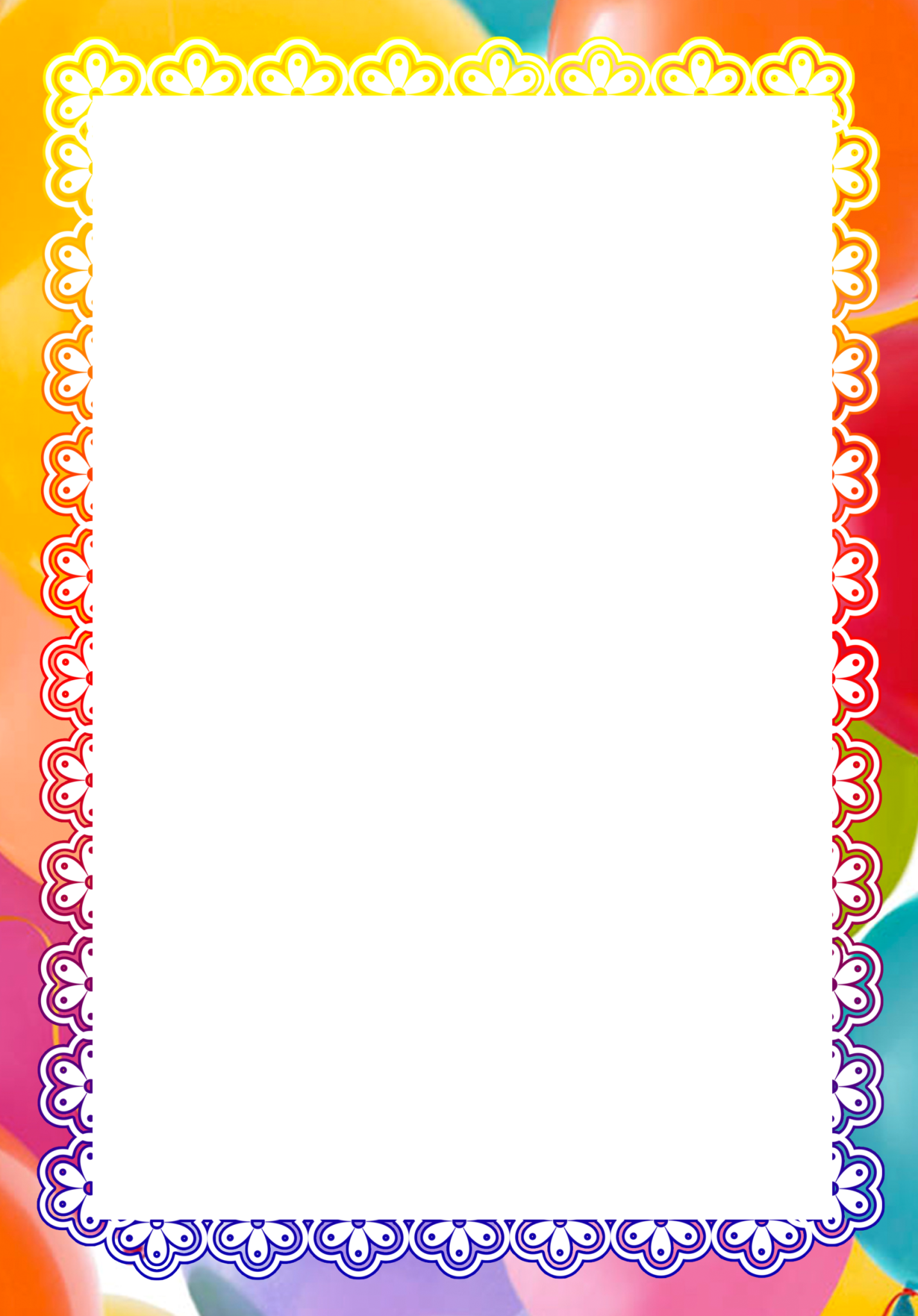 Речь складывается из активного и пассивного словаря. Нужно заложить фундамент для речи – накопить достаточно большой пассивный словарь, для того чтобы появилась возможность перехода к активному словарю (самостоятельной речи). Поэтому в первую очередь необходимо научить ребенка понимать речь.
Учить говорить нужно не только на специальных занятиях, но и в быту, во время повседневного общения. Для этого малышу задают вопросы, на которые первое время взрослому приходится отвечать самому. Так, мама застилает кроватку для малыша и говорит: «Куда Ваня сейчас пойдет? В кроватку. Спать». Если сначала малыш говорил «Бай-бай», то через некоторое время на этот вопрос он начнет отвечать «Пать» («Спать»). Таким образом из речи будут постепенно вытесняться звукоподражания и лепетные слова.
Разговаривать с маленьким ребенком нужно только о тех предметах, которые привлекают его внимание в этот момент, или о тех действиях, которые он совершает. Например, купая малыша, нет смысла говорить об игрушках, лучше обратить его внимание на мочалку, мыло и полотенце.
Малыш, увлекшись игрой, начнет повторять за вами предложенные звуковые комплексы и упрощенные слова. И неважно, какого качества будут эти первые слова, – важно, что они наконец-то прозвучат. Похвалите ребенка и порадуйтесь вместе с ним.
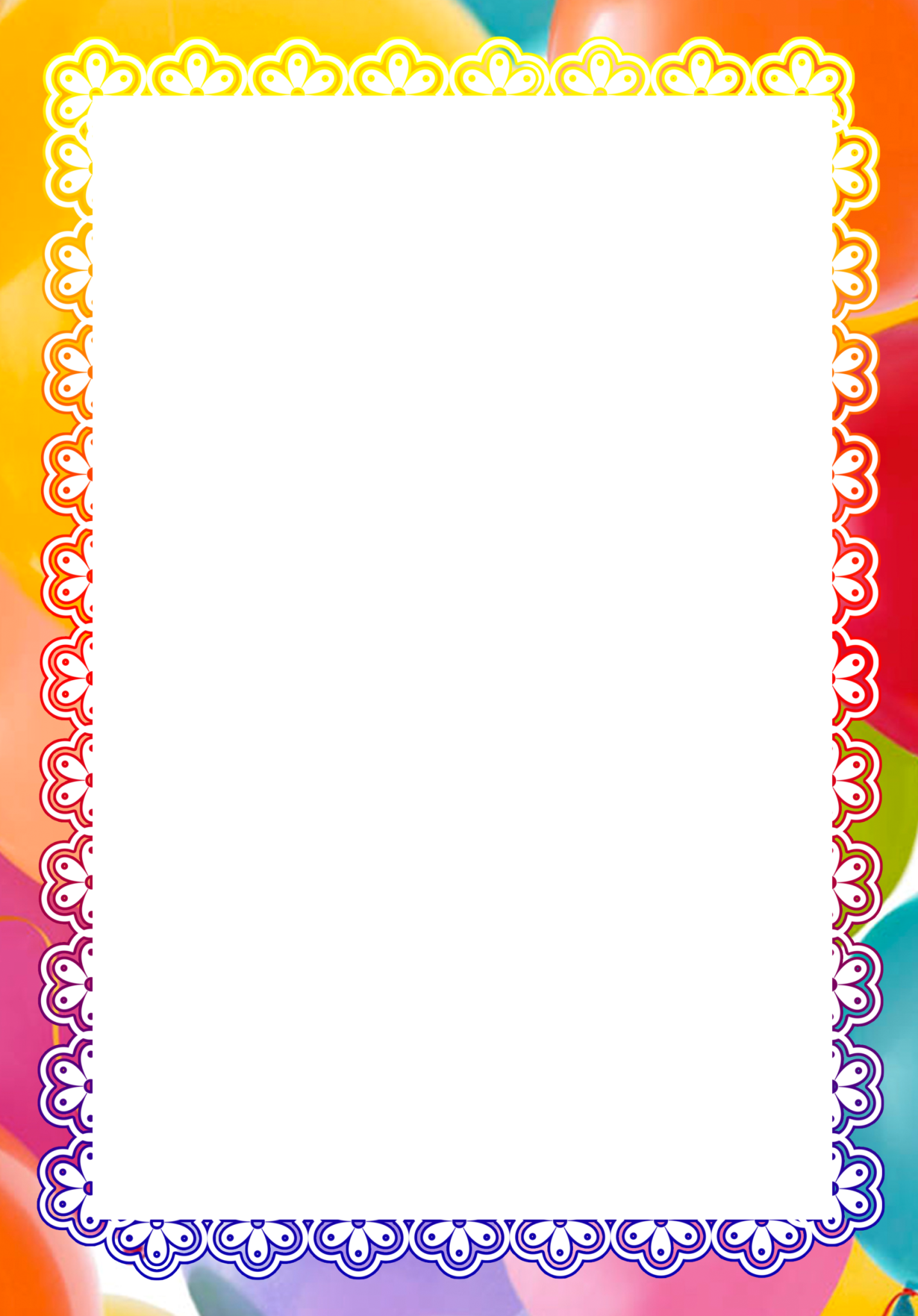 ПЕРВЫЕ ЗВУКОПОДРАЖАНИЯ И СЛОВА
Кто за дверью? (с 1 года)
Игра помогает малышу научиться подражать взрослому и произносить звукоподражания.
Разложите перед малышом игрушки или картинки и попросите: «Дай му-му!» или «Дай ав-ав!»В следующий раз внесите в игру элемент неожиданности или загадочности. Например, спросите ребенка: «Кто это стучится к нам в дверь?» Открыв ее и обнаружив плюшевую собачку, предложите поиграть с ней в прятки. Потом покажите малышу, какие цирковые номера может показать собачка: ходить на задних лапках, делать сальто, прыгать до потолка, запрыгивать малышу на плечо и т. п. Имейте в виду, что при этом собачка не молчит, а звонко и задорно лает: «Ав-ав!»
Что делает малыш? (с 1 года)
Игра приучает малыша активно использовать звукоподражания.
Покажите малышу, как можно обозначить хорошо знакомые ему действия с помощью определенного сочетания звуков. Например, кормя ребенка, говорите: «Ам-ам!», купая: «Куп-куп!», а укладывая спать: «Бай-бай!» Играя с малышом в подвижные игры, не забывайте озвучивать ваши действия. Танцуя, напевайте: «Ля-ля-ля!», топая ногами, произносите: «Топ-топ-топ!», хлопая в ладоши: «Хлоп-хлоп!», прыгая: «Прыг-скок!»
Играя с ребенком в мяч, повторяйте звуковые комплексы и слова: «Опа!», «На!», «Дай!» Показывая малышу, как копать лопаткой песок или снег, не забывайте озвучивать свои действия: «Коп-коп!» и стимулируйте к этому ребенка.
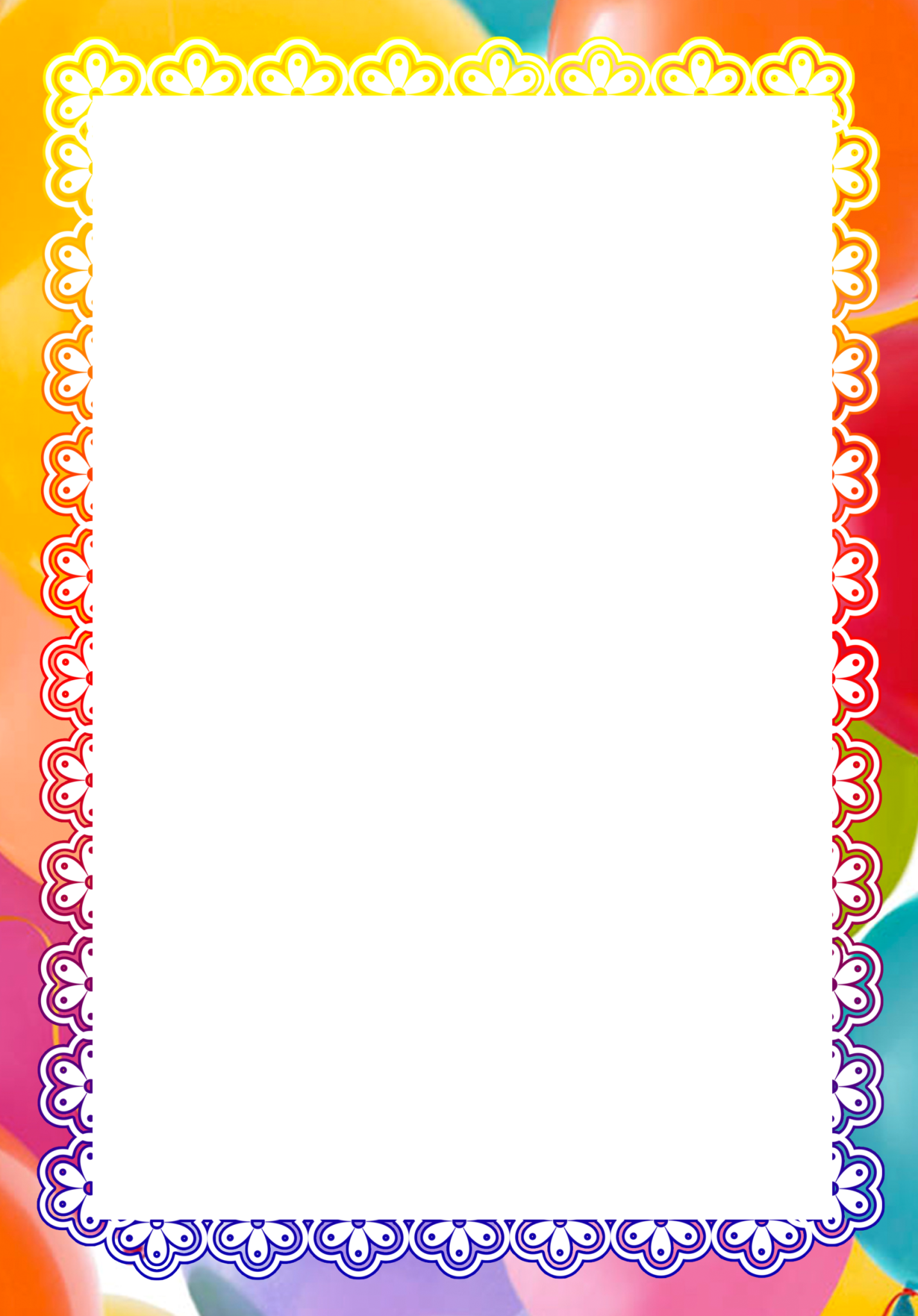 Музыкальные игрушки (с 1 года) 
Игра приучает малыша активно использовать звукоподражания.
Продемонстрируйте малышу игру на игрушечных музыкальных инструментах и дайте поиграть ему самому. Покажите, как звучат музыкальные игрушки: дудочка: «Ду-ду-ду!», гармошка: «Тра-та-та!», колокольчик: «Динь-динь!», барабан: «Бум-бум!»
После этого произносите соответствующие звукоподражания и, не беря музыкальные инструменты в руки, изобразите, как играют на дудочке, гармошке и колокольчике. Стимулируйте малыша повторять за вами движения и звукоподражания.
Голоса животных (с 1 года)
Игра приучает малыша активно использовать звукоподражания.
Покажите ребенку игрушечную корову и скажите: «Му-у-у!», затем покажите кошечку: «Мяу!», собачку: «Ав-ав!», лошадку: «Иго-го!» и т. д.
Можно по очереди прятать этих зверюшек в домик из кубиков, за ширму (большую книгу), занавеску или под стол и просить малыша отгадать, кто подает голос.
Пусть малыш загадает звуковые загадки, а вы будете их отгадывать.
Сначала отвечайте правильно, а затем умышленно допустите ошибку. Малыш удивится неправильному ответу, но вскоре поймет, что это ошибка, и развеселится. В результате игра станет еще интереснее.
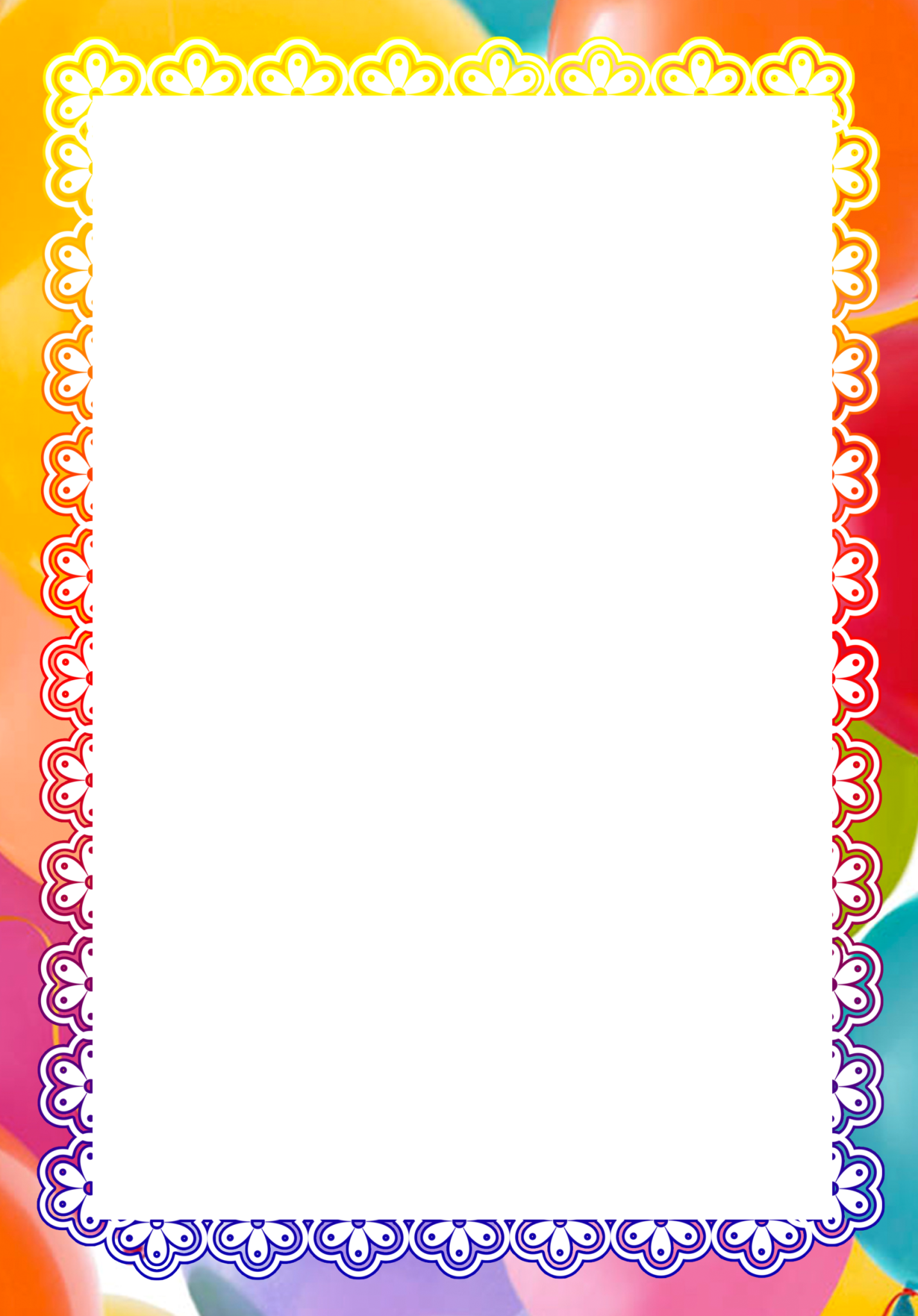 ИГРЫ ДЛЯ РАЗВИТИЯ ПОНИМАНИЯ РЕЧИ
Знакомые вещи (с 1 года 3 месяцев)
Игра способствует расширению запаса понимаемых ребенком слов, обозначающих предметы быта, игрушки.
Используйте игрушки, с которыми малыш постоянно играет; предметы обихода. Во время игр, кормления и гигиенического ухода за ребенком называйте предметы и игрушки, которыми пользуется малыш (машинка, мячик, полотенце, мыло, часы и т. п.).
Расставьте перед ребенком четыре предмета (игрушки) и попросите показать каждый из них. При этом задавайте ребенку вопросы: «Где?»
Расставьте эти же предметы перед малышом в другом порядке и вновь дайте задание показать каждый из называемых предметов.
Моя одежда (с 1 года 3 месяцев)
Задача игры – расширить у ребенка запас понимаемых слов по теме «Одежда».
Во время сборов на прогулку, одевания после сна называйте предметы одежды малыша (рубашка, трусы, колготки, майка и т. Д.).
Разложите перед ребенком 4 предмета одежды и попросите показать каждый из них. При этом задавайте малышу вопросы: «Где …?» При этом просите ребенка не только показывать, но и называть вещи. 
 Разложите эти предметы перед малышом в другом порядке и вновь дайте задание показать каждый из названных предметов.
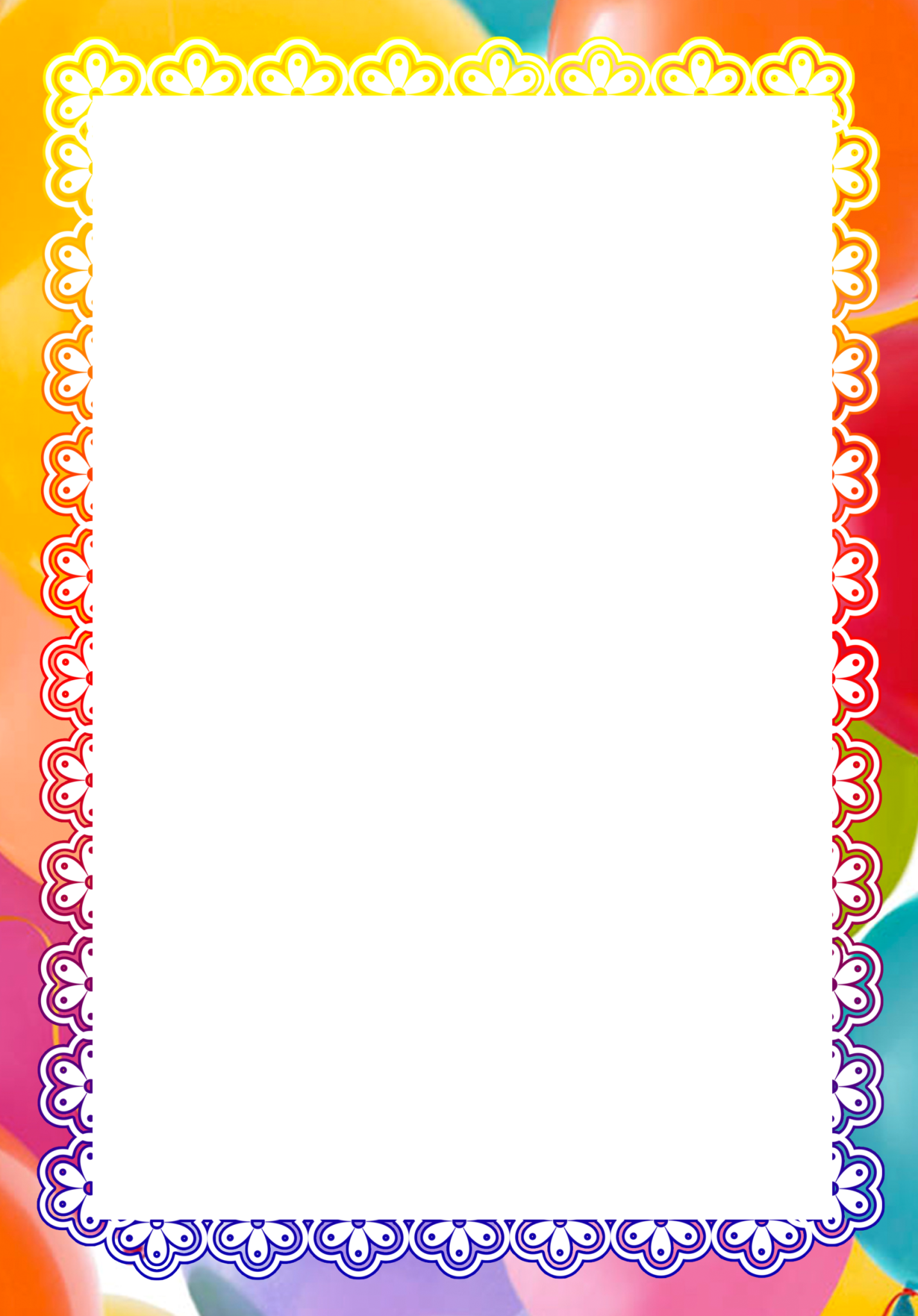 Покажи  (с 1 года 3 месяцев)
Игра поможет ребенку запомнить слова, обозначающие части лица, будет способствовать развитию мелкой моторики пальцев рук.
Общаясь и играя с ребенком, почаще показывайте и называйте части лица самого малыша, а также игрушек: куклы, собачки, медвежонка.
Попросите ребенка показать указательным пальчиком, где у него носик, глазки, ротик, ушки. Затем дайте задание малышу показать эти же части лица на кукле, на игрушке-зверюшке.
 Кукла Ляля (с 1 года 3 месяцев)
Игра поможет ребенку расширить запас понимаемых слов, обозначающих разные действия.
Вам потребуются кукла, кукольная кроватка, тарелочка, ложечка, тележка (коляска для куклы).
Покажите ребенку разные варианты игровых действий: уложите куклу спать, покормите с ложки, покатайте в тележке (коляске). Все свои действия комментируйте.
 Предложите ребенку: «Покорми куклу», «Положи куклу в кроватку», «Покатай куклу в тележке».
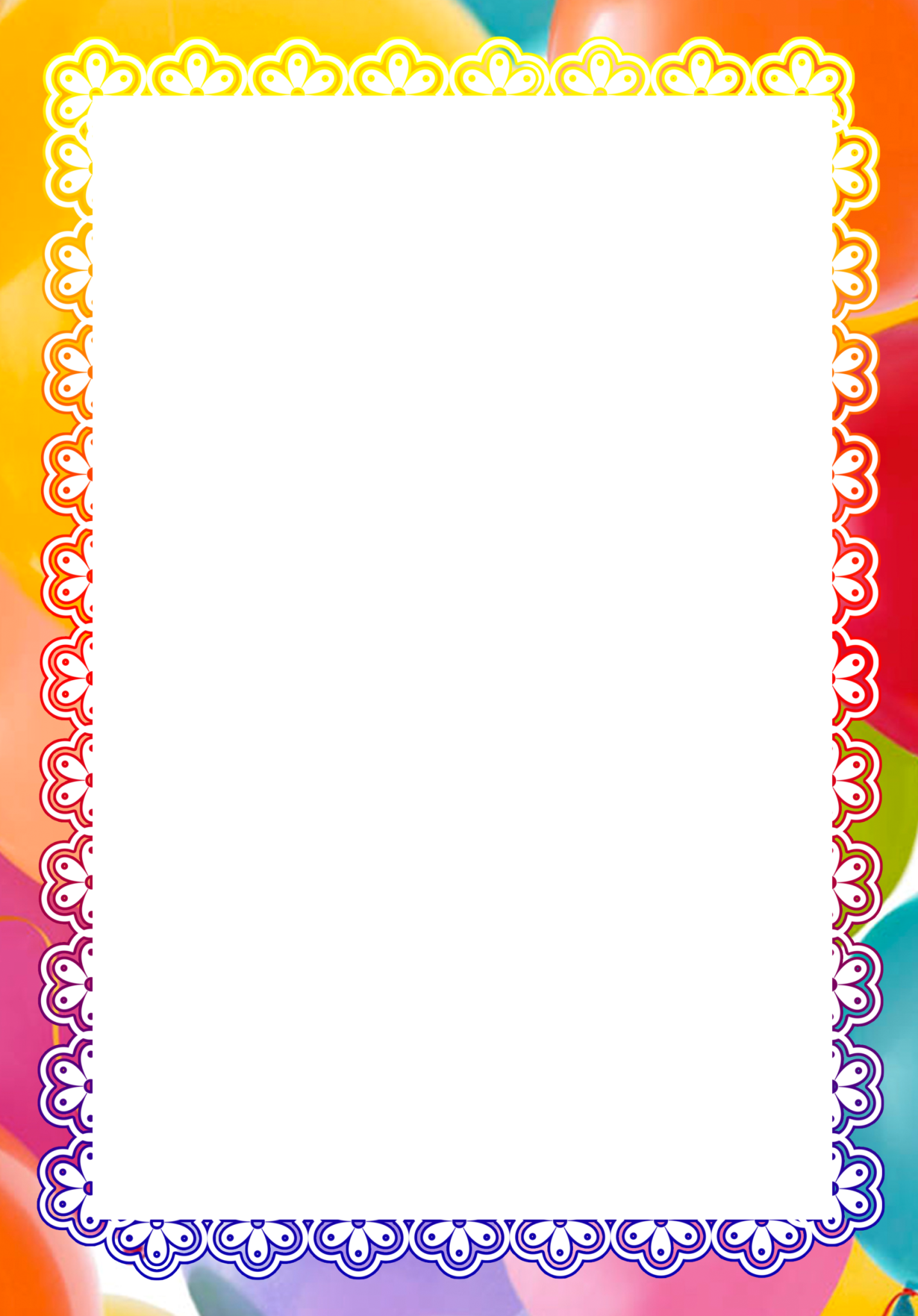 Сборы на прогулку (с 1 года 6 месяцев)
Игра расширит запас понимаемых слов.
Перед прогулкой разложите уличную одежду ребенка на стульчике. Скажите: «Сейчас мы пойдем гулять. Где у нас лежит шапка? Вот она. Какая она пушистая – потрогай ручками! Давай наденем шапку на головку. Вот так! Посмотрись в зеркало. Какая шапочка красивая – синяя-синяя! А это – ленточки у шапки. Мы сейчас завяжем ленточки, чтобы ушкам было тепло. Вот так! Тепло? Тепло!». Проговаривайте так каждую вещь, которую вы надеваете ребенку. 
Выставка игрушек (с 1 года 6 месяцев)
Игра поможет расширить пассивный словарь ребенка.
Сделайте для ребенка полочку, расположенную на уровне его глаз, и расставьте на ней игрушки. Поочередно называйте игрушки, размещенные на полочке.
Разрешите ребенку взять эти игрушки и поиграть с ними, но затем попросите поставить все игрушки обратно. В течение дня несколько раз подводите малыша к полке, показывайте и называйте расставленные на ней игрушки. В конце дня снова назовите стоящие на полочке игрушки и попросите ребенка самого показать их.
На другой день замените игрушки или, если малыш еще не запомнил названия, оставьте прежние, но добавьте новую.
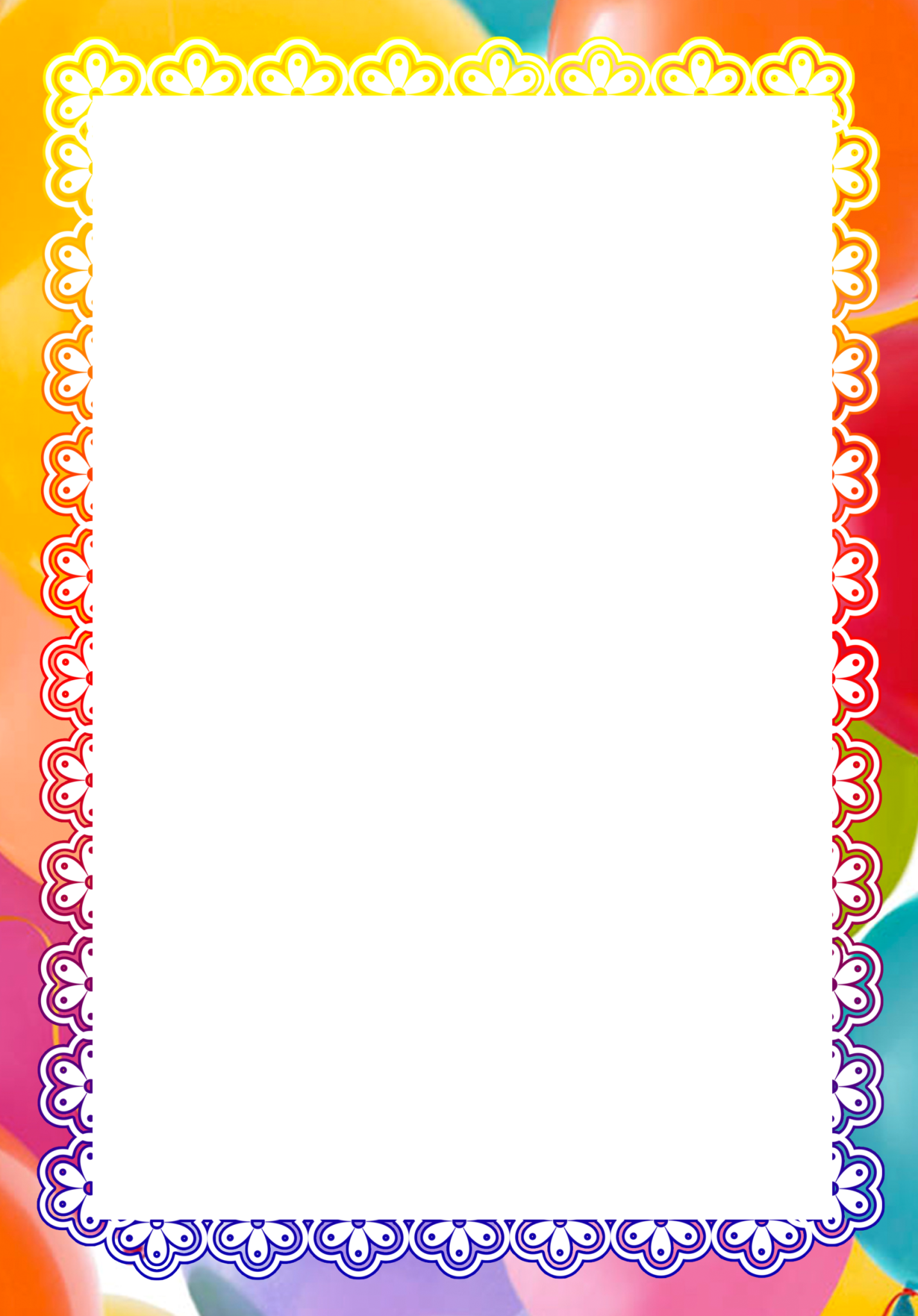 Кто что делает? (с 1 года 9 месяцев) 
С помощью этого задания ребенок будет учиться понимать простые вопросы.
Возьмите сюжетные картинки, например: мальчик ест, девочка спит, дети играют с мячом.
Показывайте ребенку эти простые картинки и рассказывайте ему, кто на них изображен и что делает.
Затем разложите картинки на столе и предложите малышу показать ту, на которой мальчик ест. Затем пусть малыш выберет картинку, на которой девочка спит, и ту, где дети играют. По этим же картинкам можно задать малышу вопросы: «Кто это?» и «Что делает?»
На вопрос «Кто?» малыш будет подавать вам картинки. А на вопрос «Что делает?» – изображать знакомые действия. Если речевые возможности позволят, то ребенок ответит и на вопросы.
Части тела (с 1 года 9 месяцев) 
Игра поможет ребенку запомнить слова, обозначающие части лица, будет способствовать развитию мелкой моторики пальцев рук.
Общаясь и играя с ребенком, показывайте и называйте части тела.
Попросите ребенка показать на себе, где находятся разные части тела: глаза, лоб, нос, волосы, спина, живот, руки и ноги.
Попросите показать эти же части тела на кукле. Пусть ребенок покажет их на картинке.
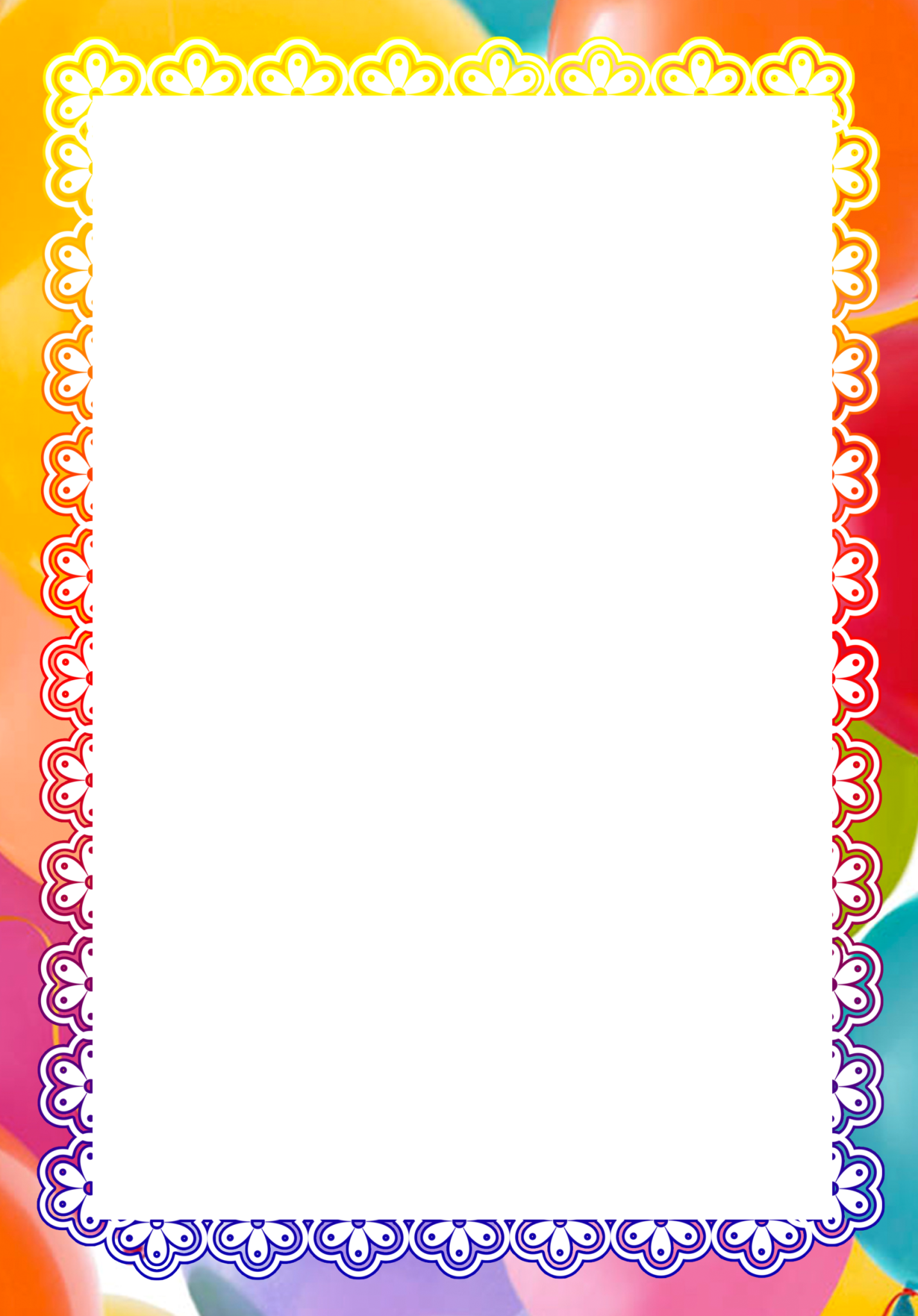 Волшебный мешочек (с 2 лет) 
Игра развивает у ребенка понимание речи, расширяет его пассивный словарь.
Вам потребуются мешочек из яркой ткани и небольшие игрушки. Покажите ребенку мешочек и скажите, что он не простой, а волшебный: сейчас из него появятся разные игрушки. Вынимайте из мешочка игрушку, например, лисичку, называйте ее, а затем передавайте малышу.
Доставая из мешочка следующую игрушку, например, кубик, назовите и его. Так одну за другой достаньте из волшебного мешочка 3–4 игрушки, назовите их и отдайте ребенку для рассматривания.
Когда малыш рассмотрит все игрушки, попросите его убрать игрушки в мешочек. При этом называйте одну за другой, а ребенок пусть кладет их по очереди в волшебный мешочек.
Что делает? (с 2 лет)
Игра развивает у ребенка понимание речи, расширяет его пассивный словарь за счет глаголов.
Возьмите сюжетные картинки: кошка спит, кошка ест из миски, кошка играет с мячиком. Разложите их перед малышом и попросите показать, где кошка спит, где играет, а где ест.
Можно предложить ребенку показать картинки с мальчиком: мальчик бежит, прыгает, плавает, ест ложкой из тарелки, пьет из чашки, едет на машине, рисует, играет с воздушным шариком, умывается, плачет и т. п. (для одной игры – не более пяти картинок).
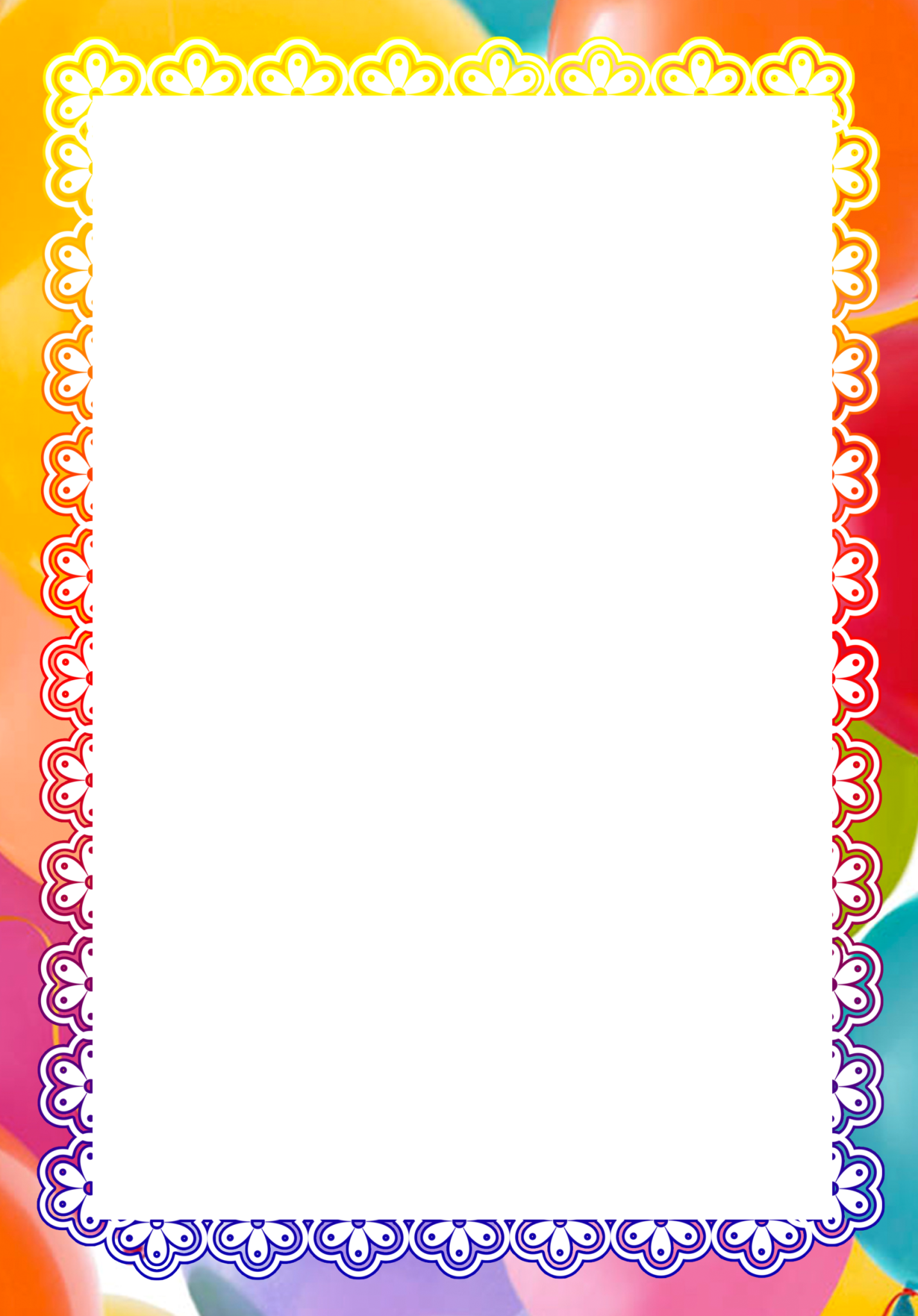 Слушай и выполняй (с 2 лет)
Игра поможет закреплению в пассивном словаре ребенка слов, обозначающих действия.
В повседневном общении, в играх называйте и показывайте самые разные действия. Так, покажите, как можно кружиться на месте, прыгать, поднимать и опускать руки, приседать и т. п.
Затем попросите малыша выполнить ваши команды. Команды могут быть следующими: «Сядь-встань-попрыгай»; «Встань-подними руки вверх-опусти руки-сядь»; «Попрыгай-покружись-присядь»; «Топни ножкой-похлопай в ладошки-беги ко мне».
Игрушки-шалуны (с 2 лет)
С помощью этой игры ребенок начнет понимать значения предлогов.
Используйте для игры любую мягкую игрушку, например, кошечку. Возьмите игрушку и скажите ребенку, что сегодня кошечка расшалилась: Скачет, прыгает, играет, А куда – сама не знает.
Посадите кошку ребенку на плечо (при этом придерживайте ее) и спросите: «Где киса?», а затем сами ответьте: «На плече». Затем посадите игрушку на голову ребенка и вновь спросите: «Где киса? На голове». Кошку можно посадить ребенку на колени, на ладошку.
Точно так же кошечка прячется под разные предметы мебели, а вы комментируете ее действия: «Киска под столом, под стулом, под кроватью» и т. д.
В следующий раз кошечка будет прятаться за какие-либо предметы: за шкаф, за кресло, за спину, за дверь, за занавеску.
И наконец киска устала шалить и легла отдохнуть. Вот она лежит у папы, у мамы, у бабушки и у самого малыша на коленях и поет песенку: «Мур-мур-мяу! Мур-мур-мяу!»
В следующий раз проведите игру с птичкой, подвешенной на нитке, которая «летает» по комнате и садится на разные предметы, игрушки и людей.